День рождения 
Бабы - Яги
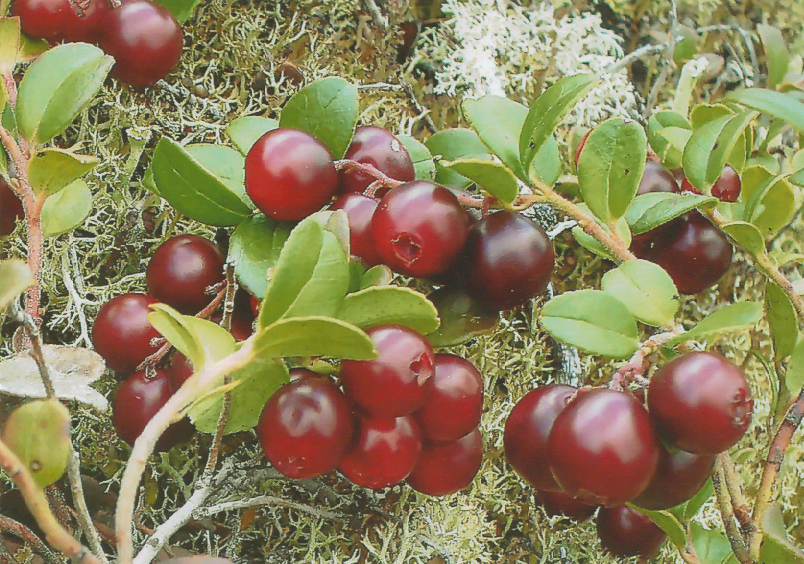 Как прекрасен край родной
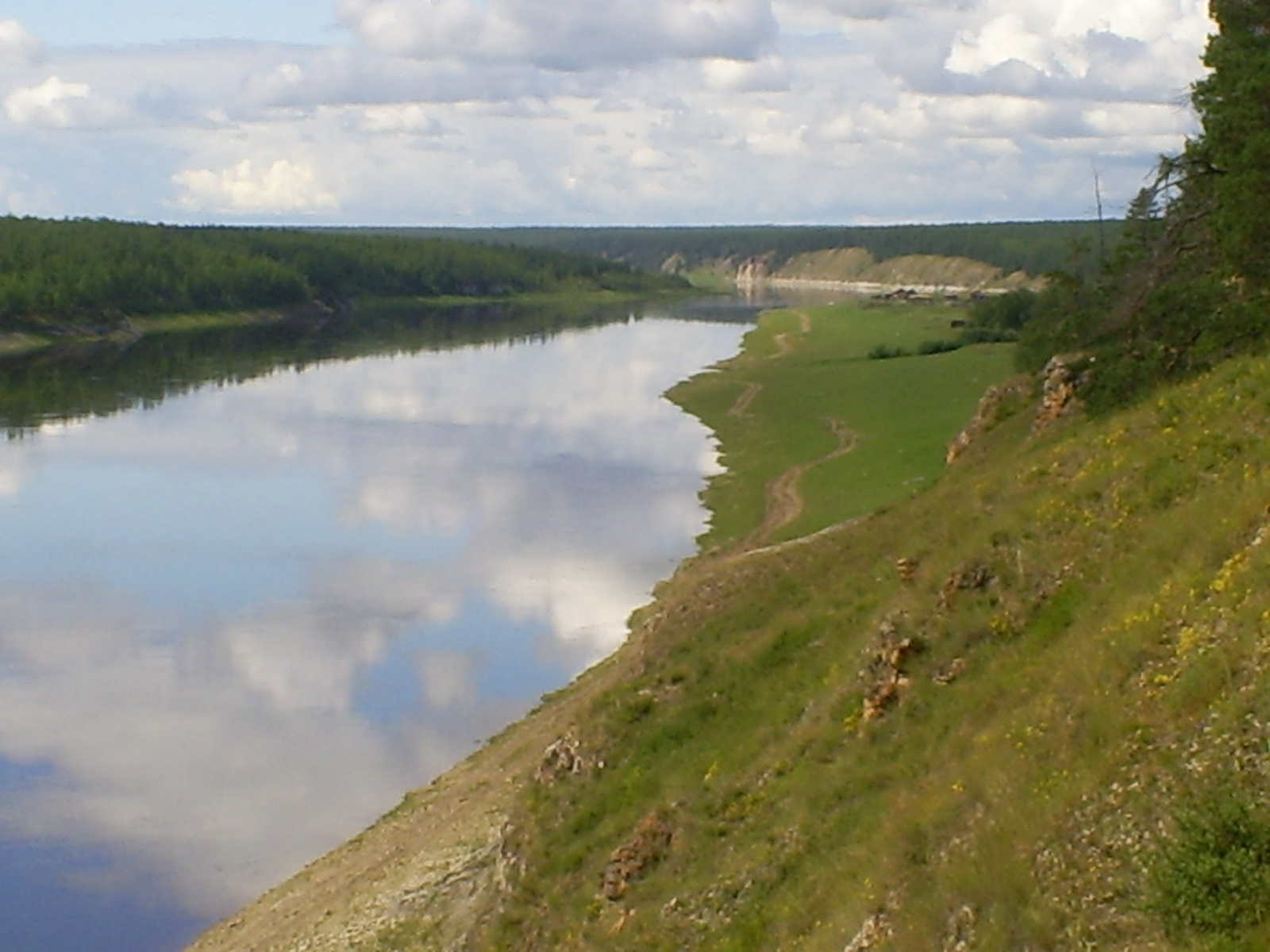 Запомни- Не гуляйте в лесу в одиночку;- Не уходите далеко от тропинки;
Не отходите далеко друг от друга
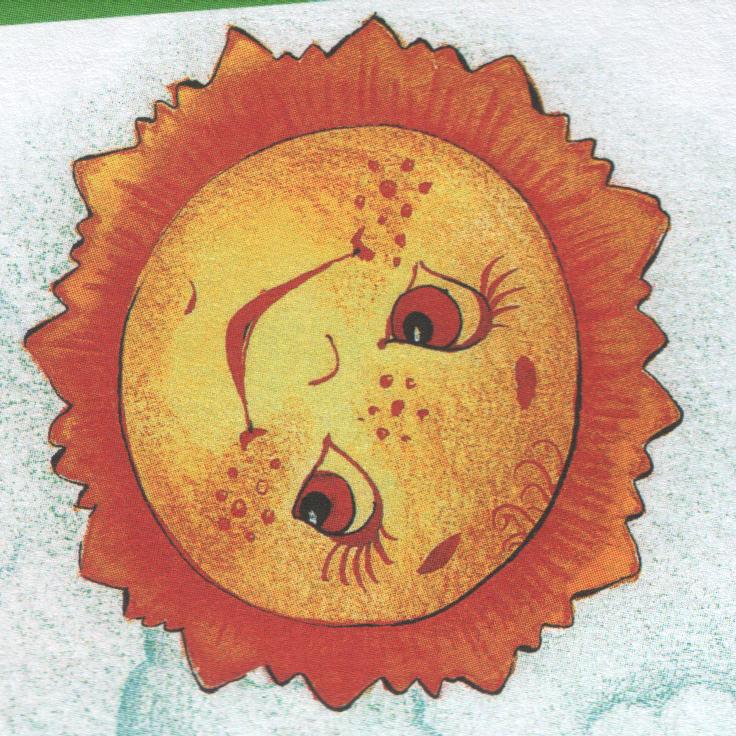 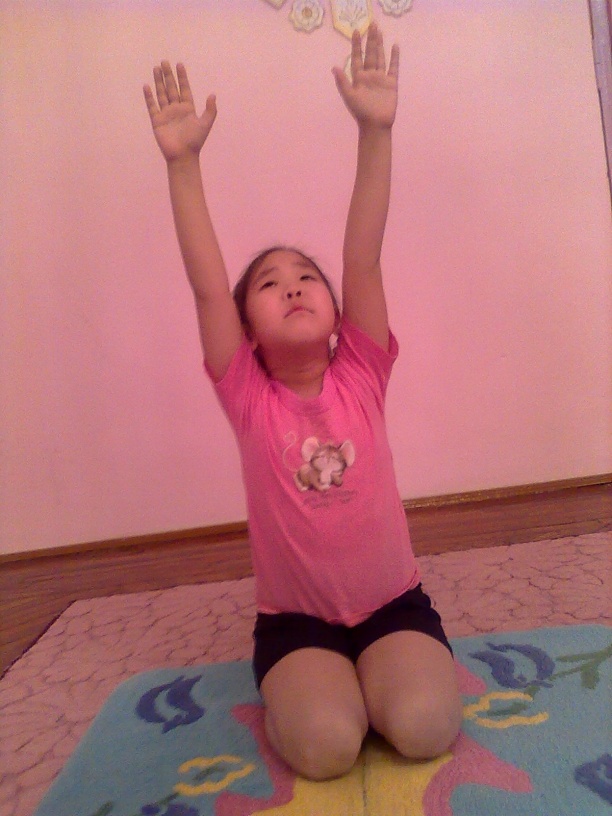 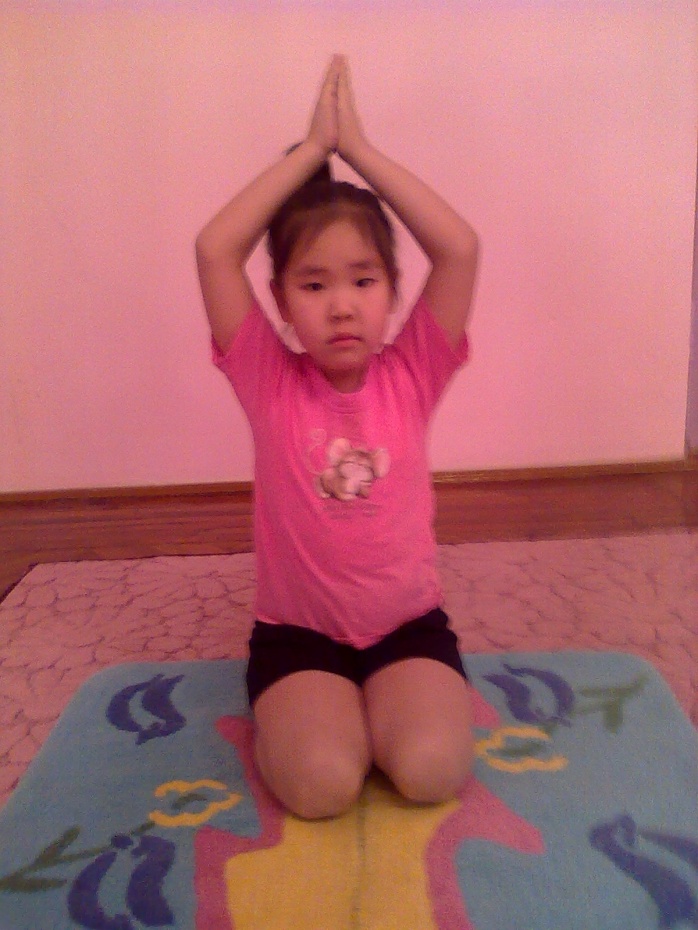 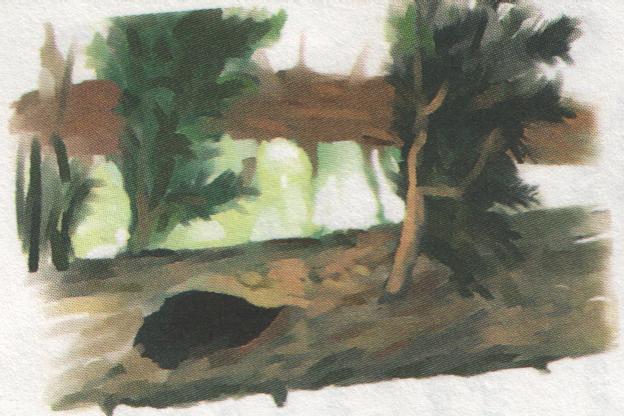 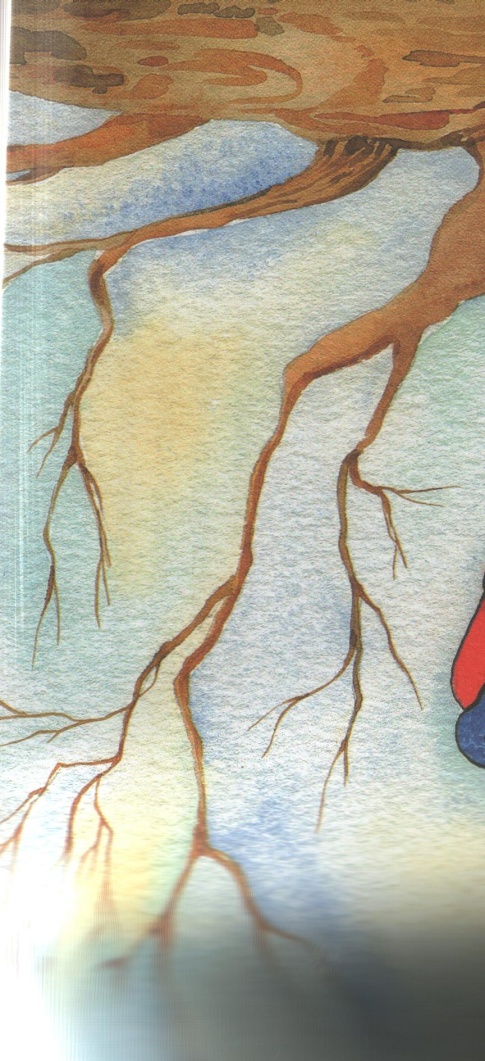 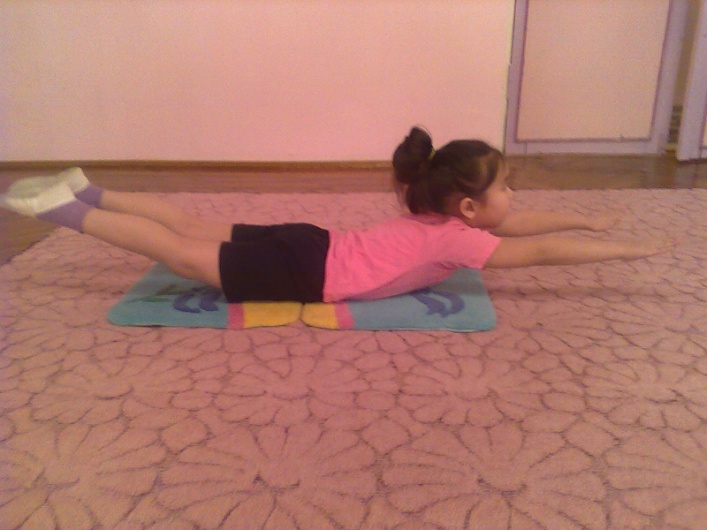 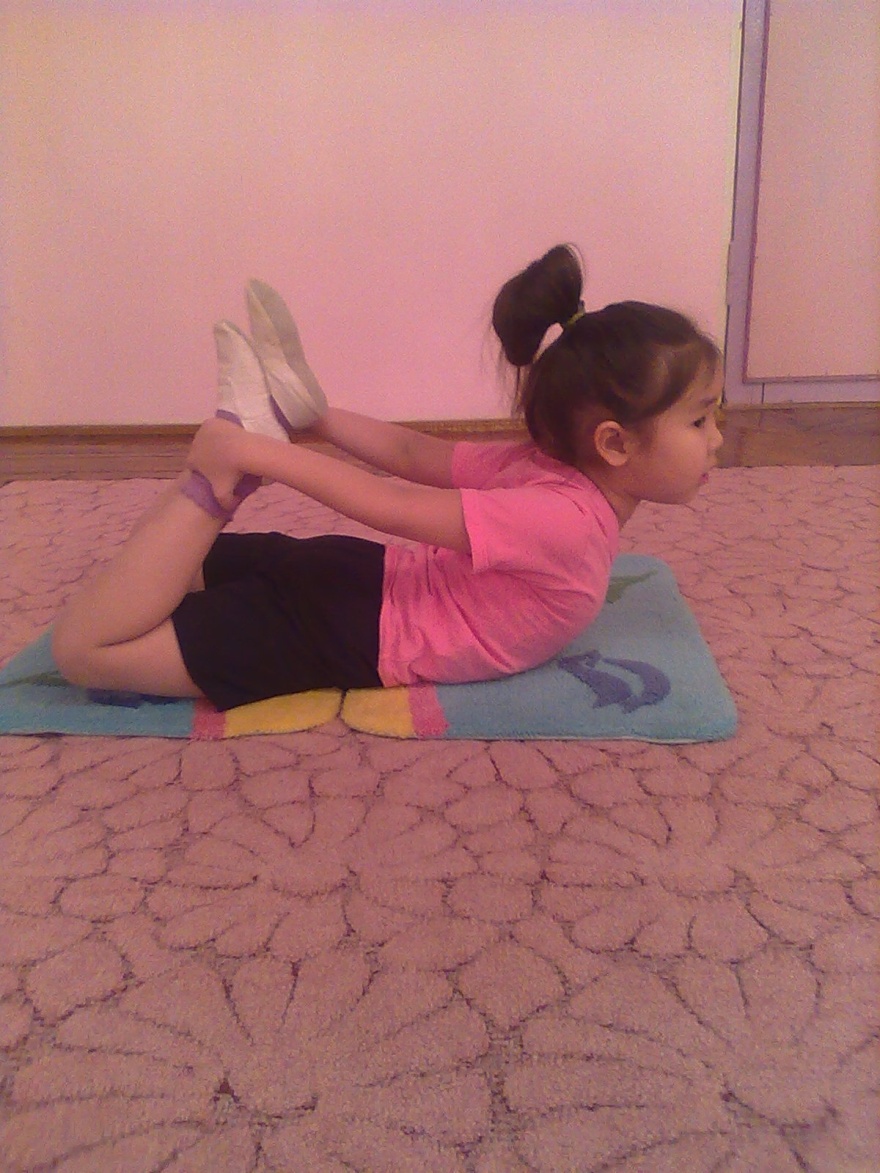 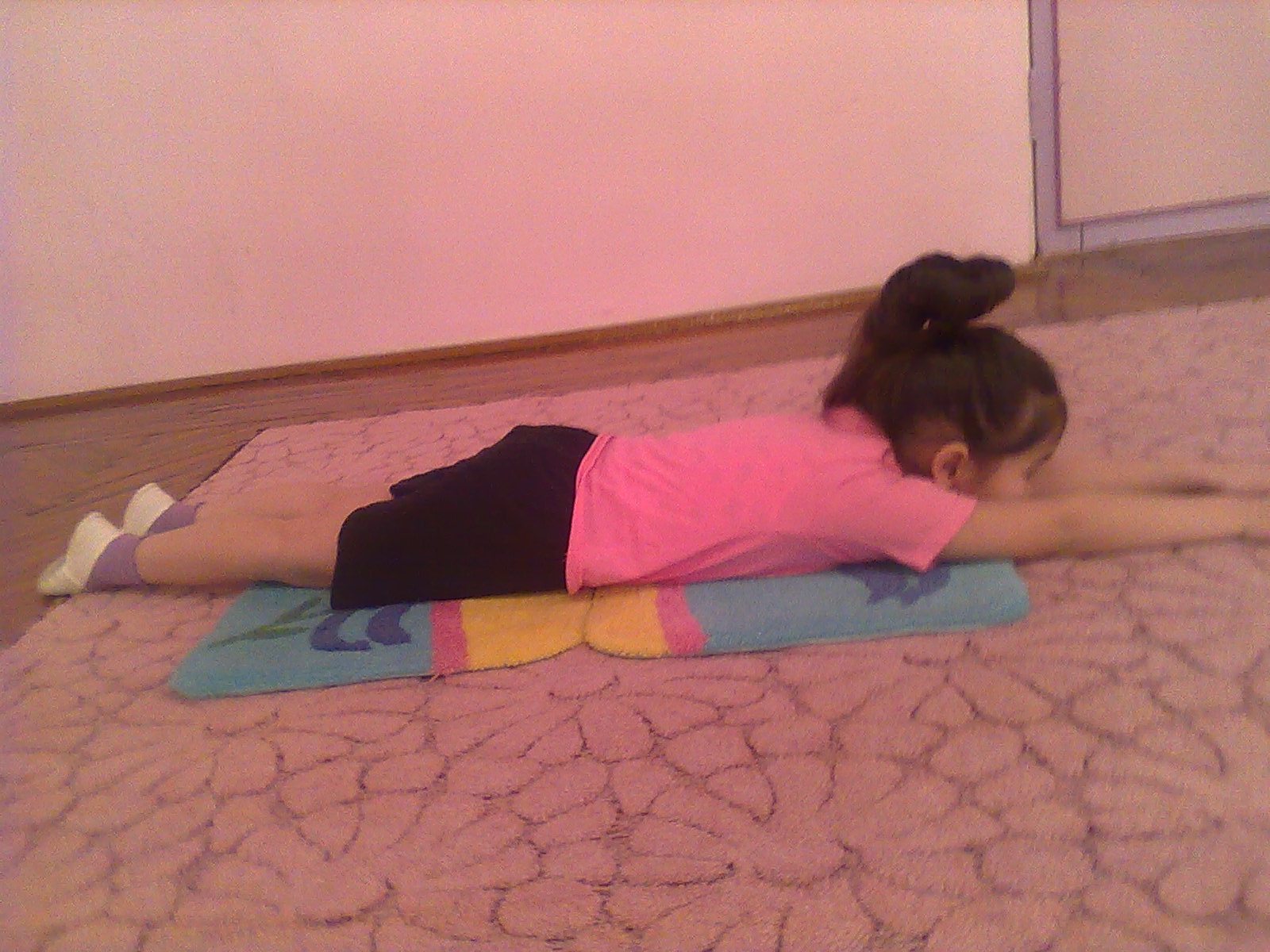 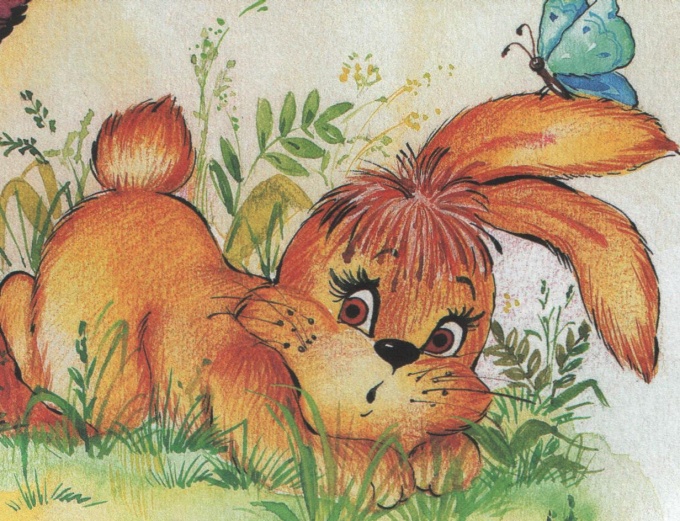 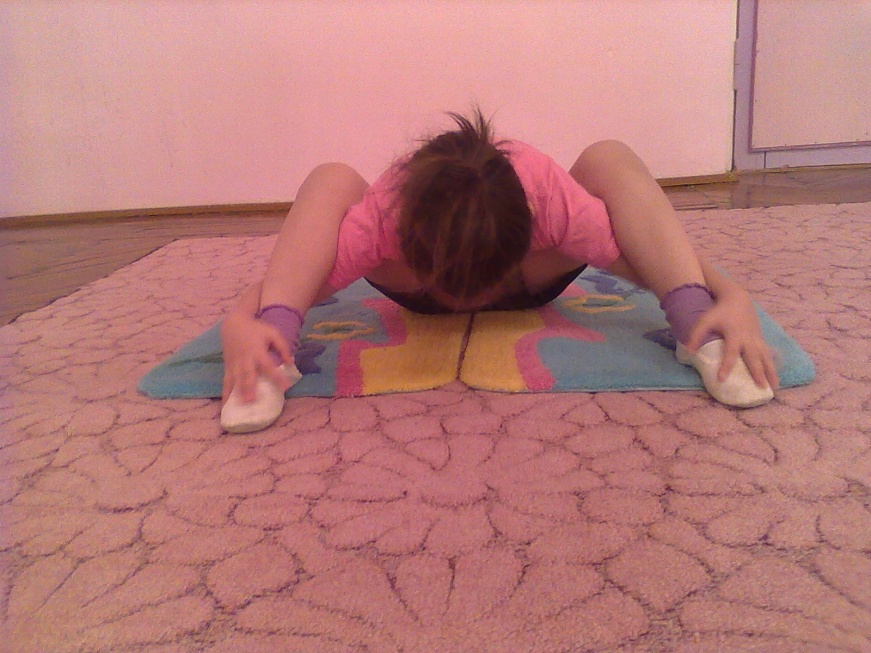 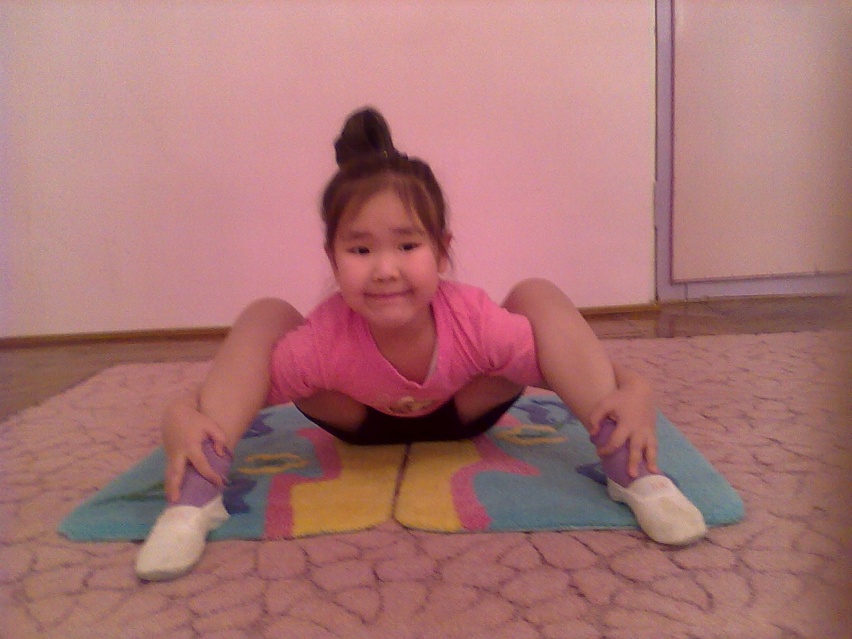 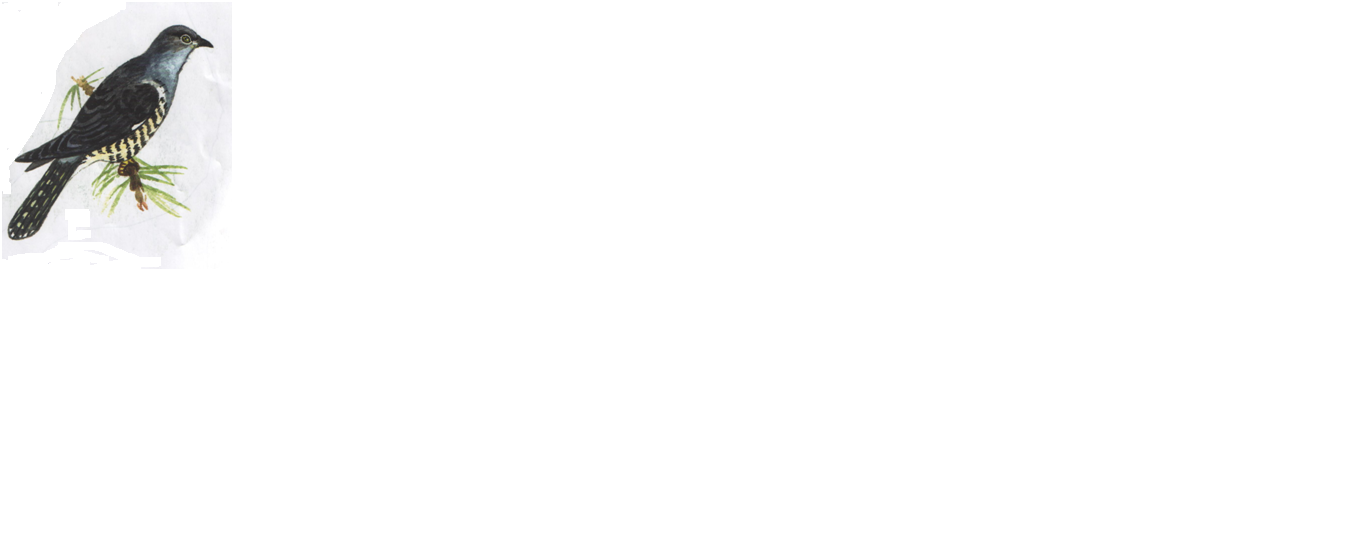 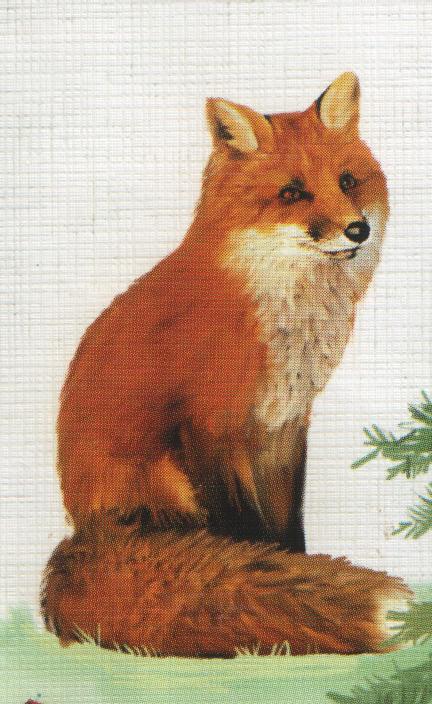 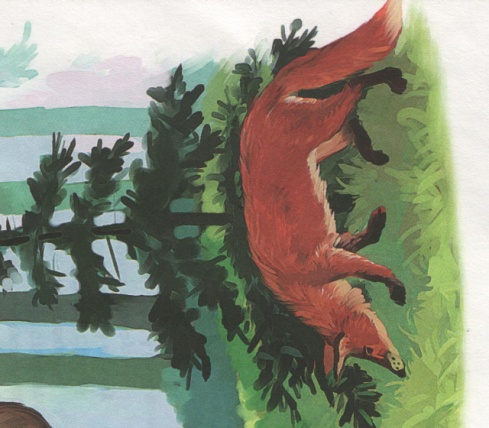 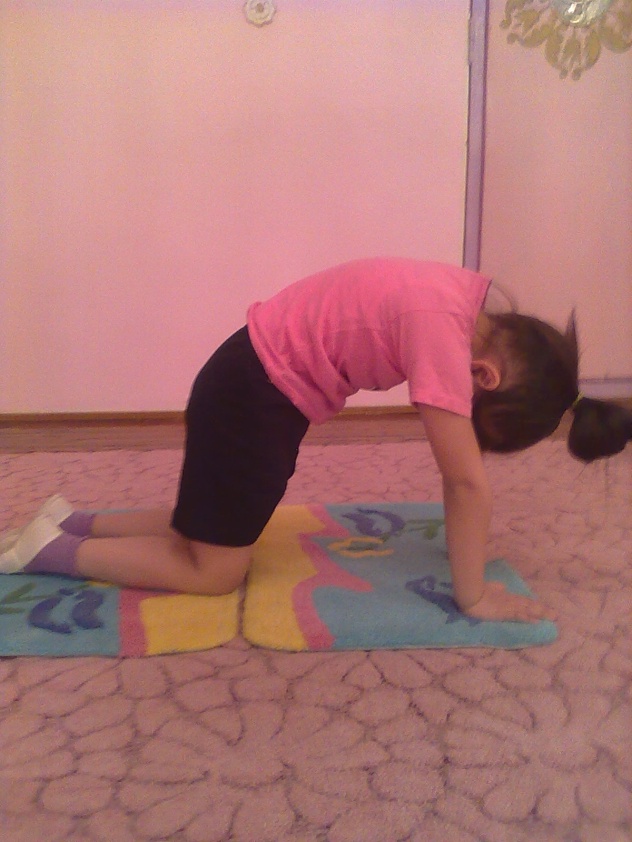 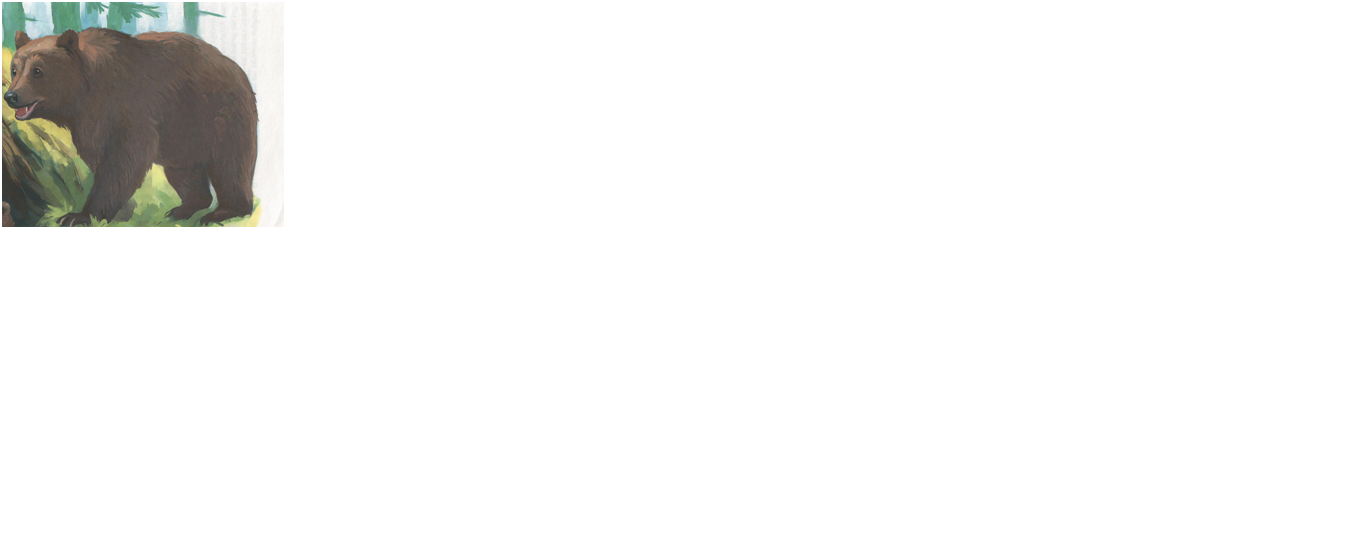 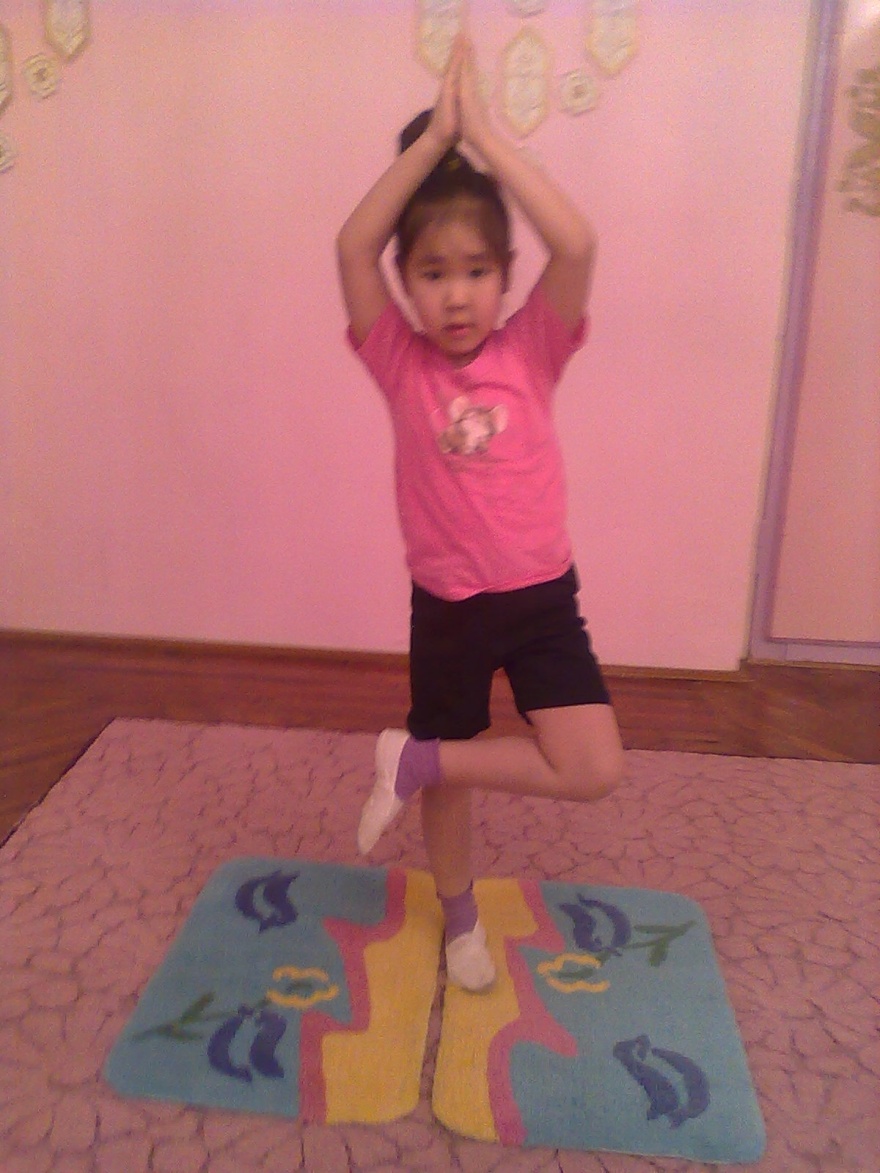 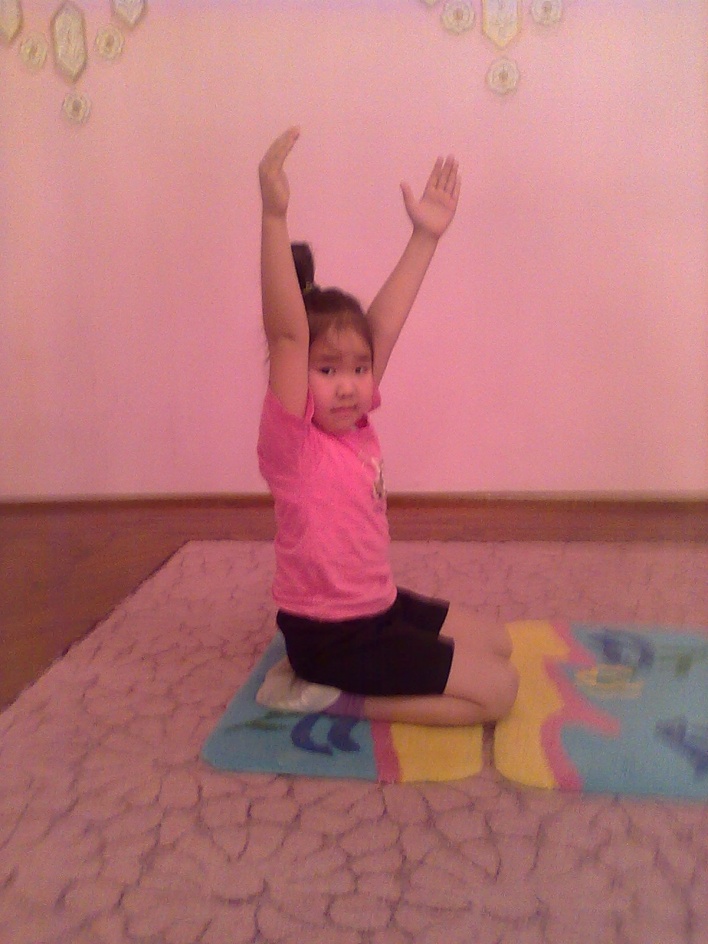 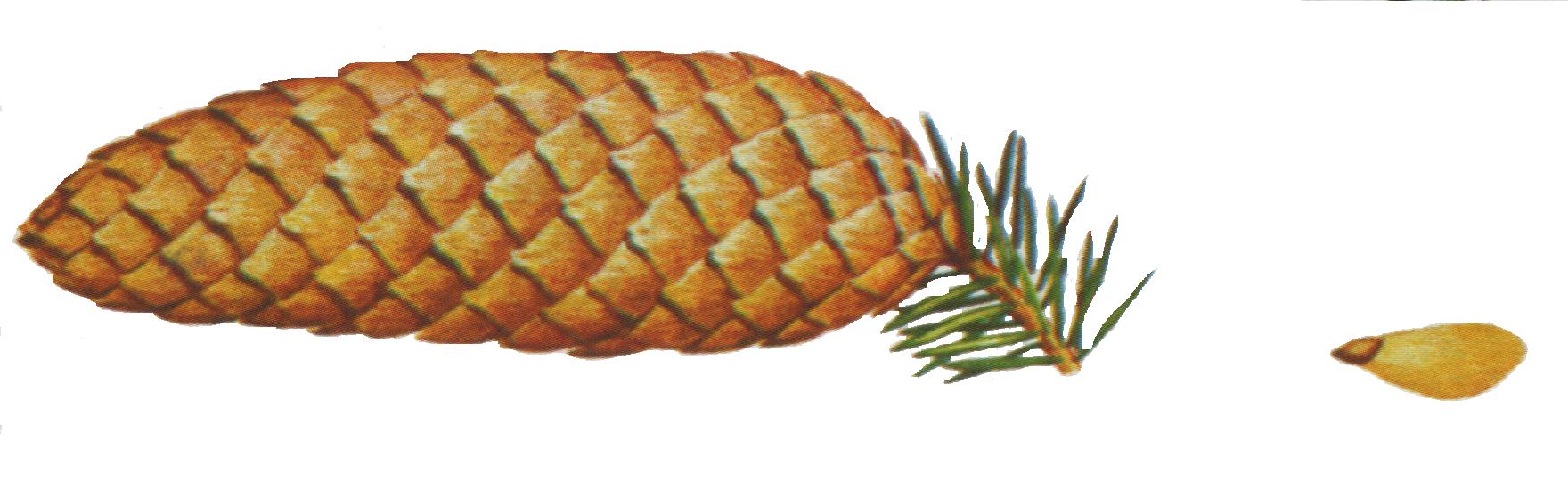 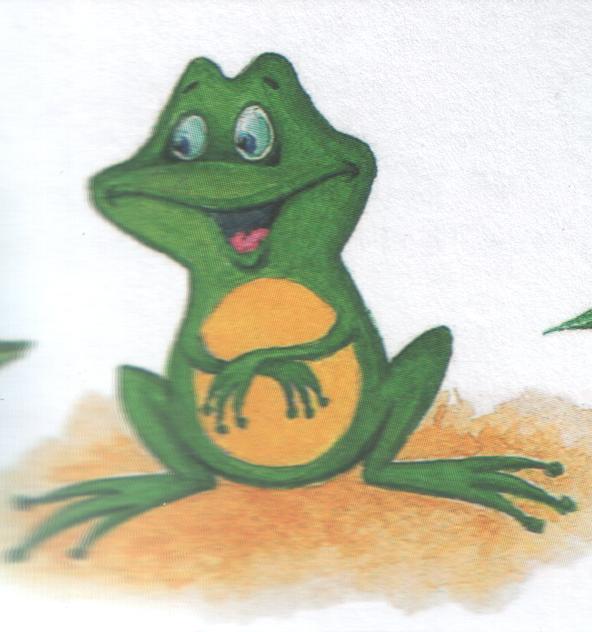 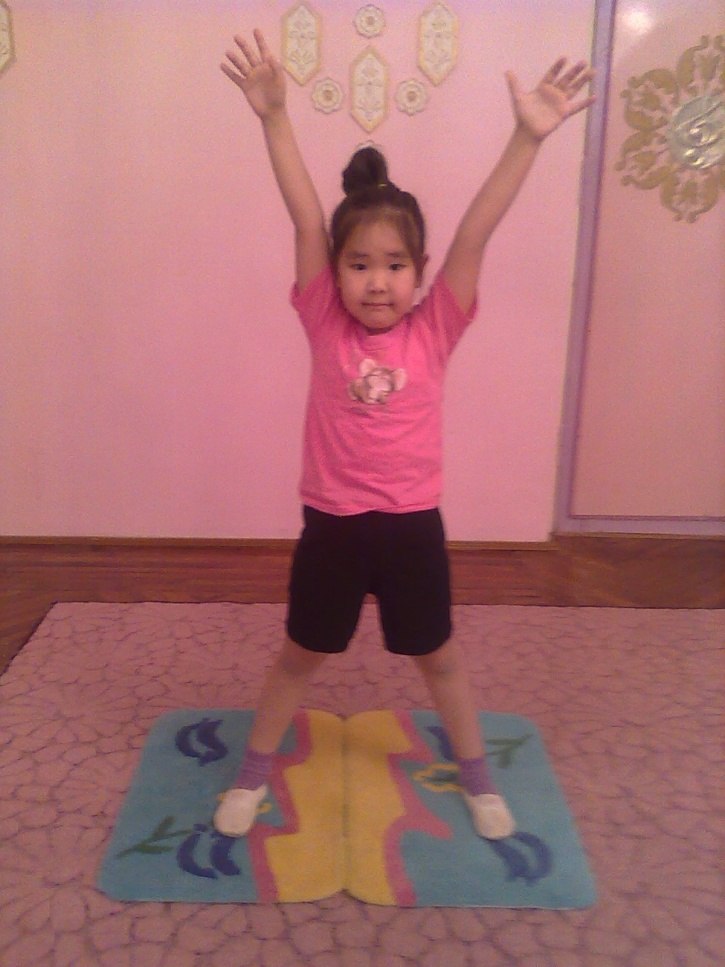 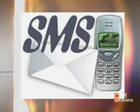 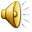 Здравствуйте  дети детского сада 
«Умка»!
Пишет вам Баба – Яга! У меня сегодня день рождения. Я хотела вас всех пригласить к себе в гости, да вот избушка  моя убежала. Приходите, помогите, избушку мою верните! Вот вам подсказки, где она может быть
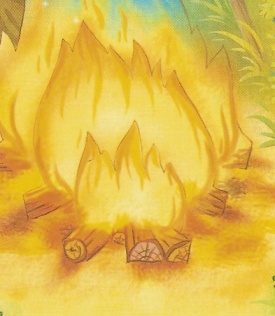 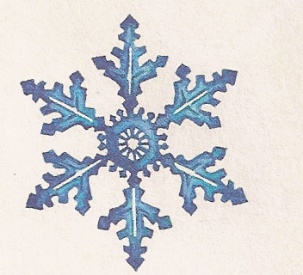 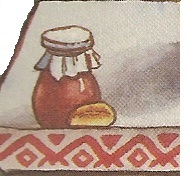 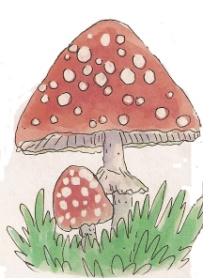 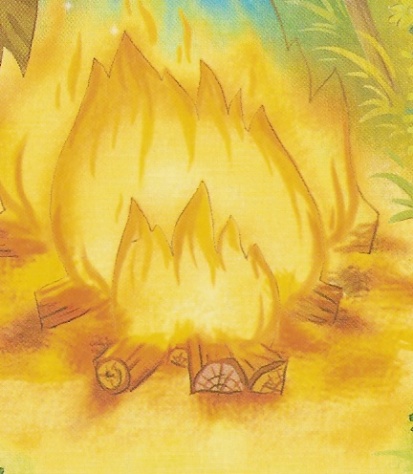 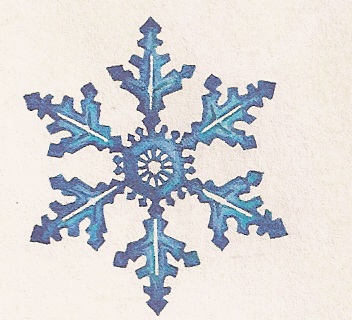 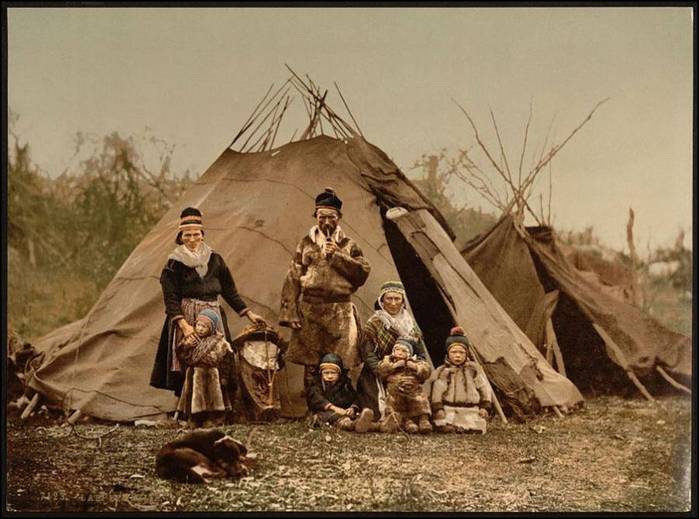 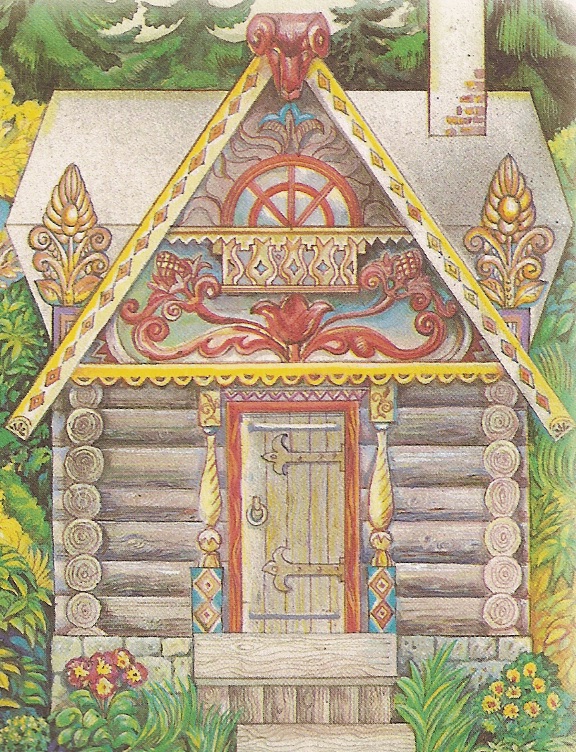 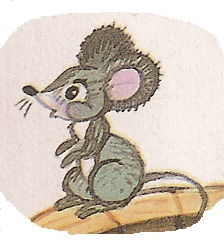 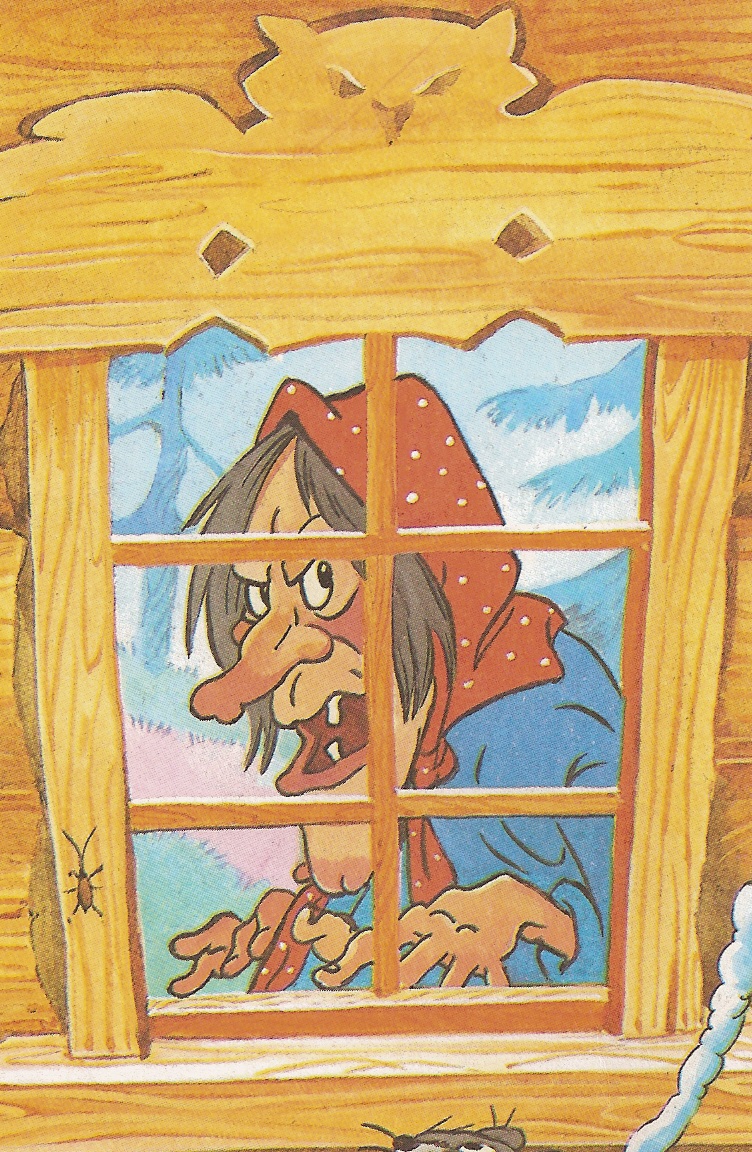 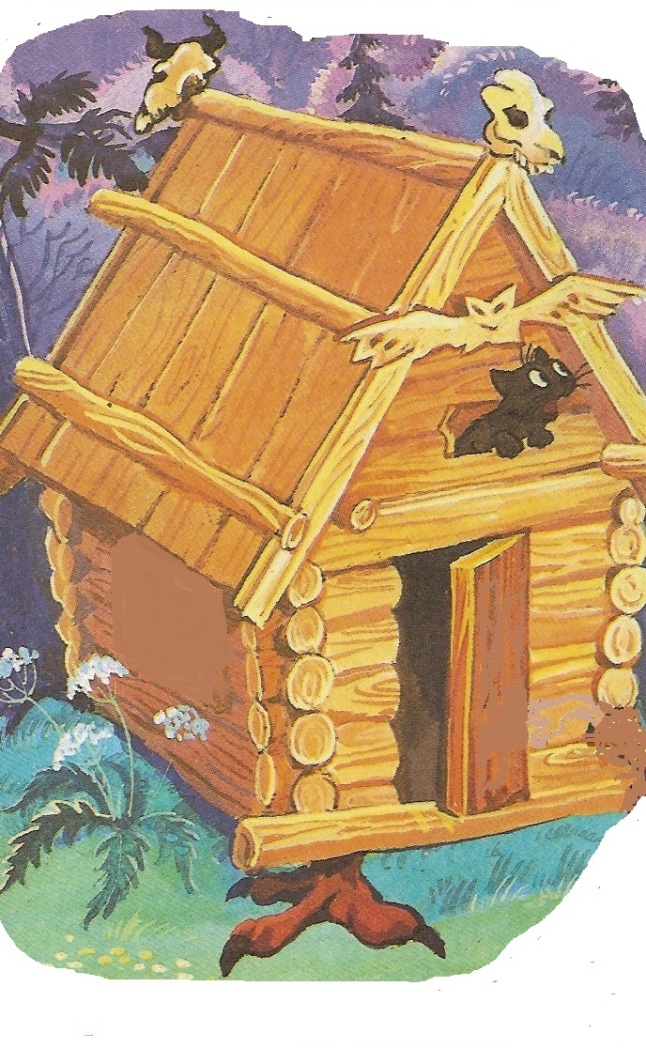 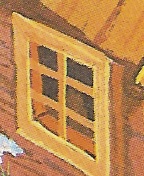 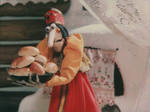 Спасибо за вниманиеС наступающим!